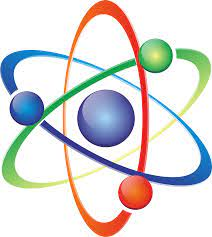 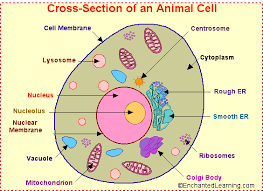 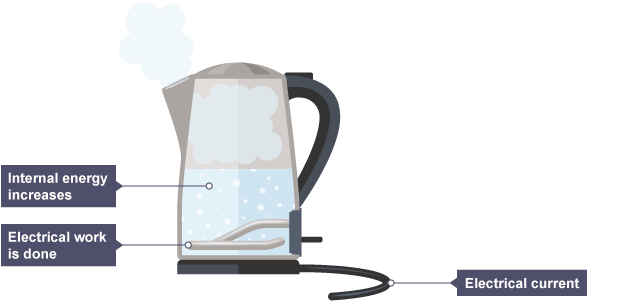 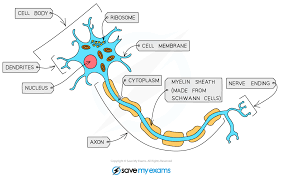 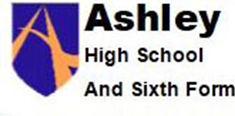 Cells and Organisation
Atoms and Periodic Table
Energy Changes and Transfers
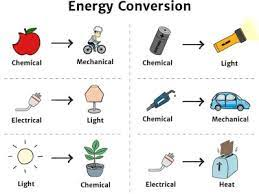 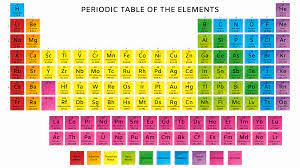 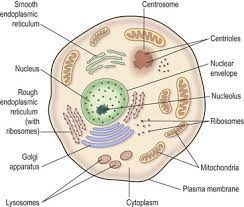 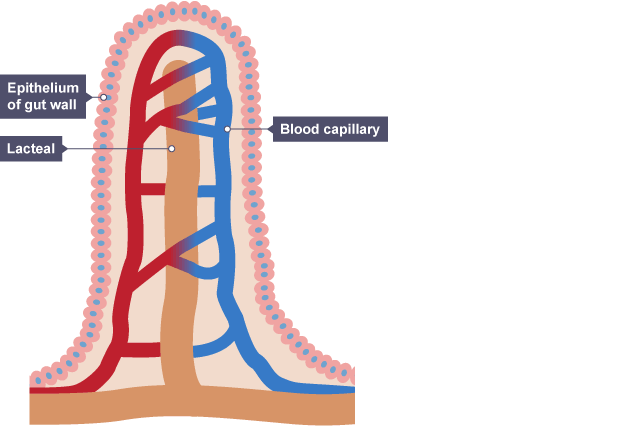 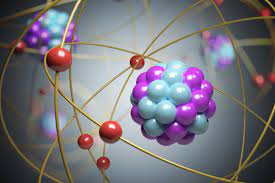 Half Term 1	Half Term 2	Half Term 3	Half Term 4	Half Term 5	Half Term 6
Science Year 7
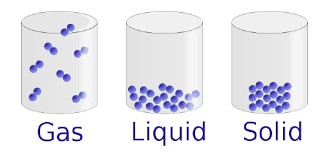 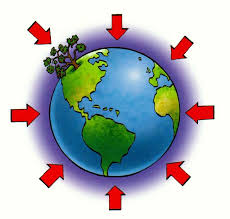 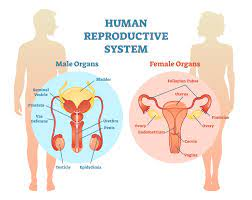 States of Matter and Separating Mixtures
Reproduction
Forces
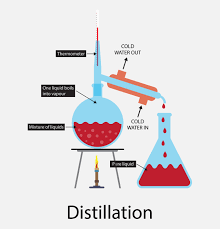 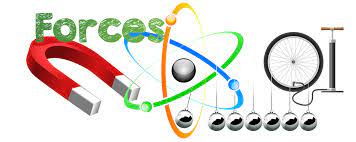 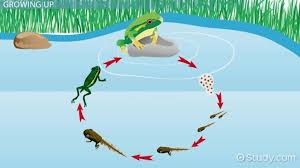 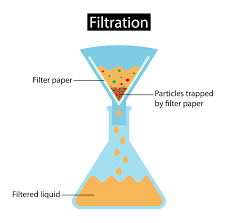 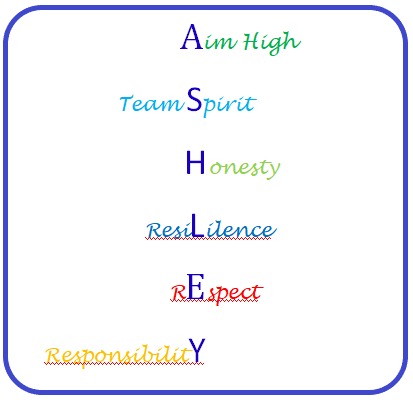 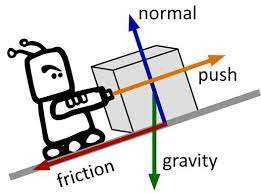 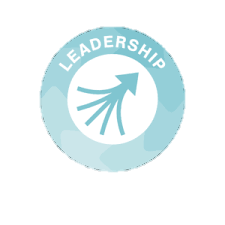 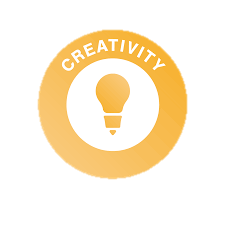 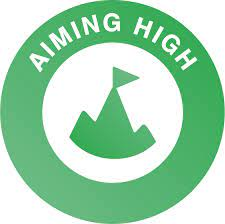 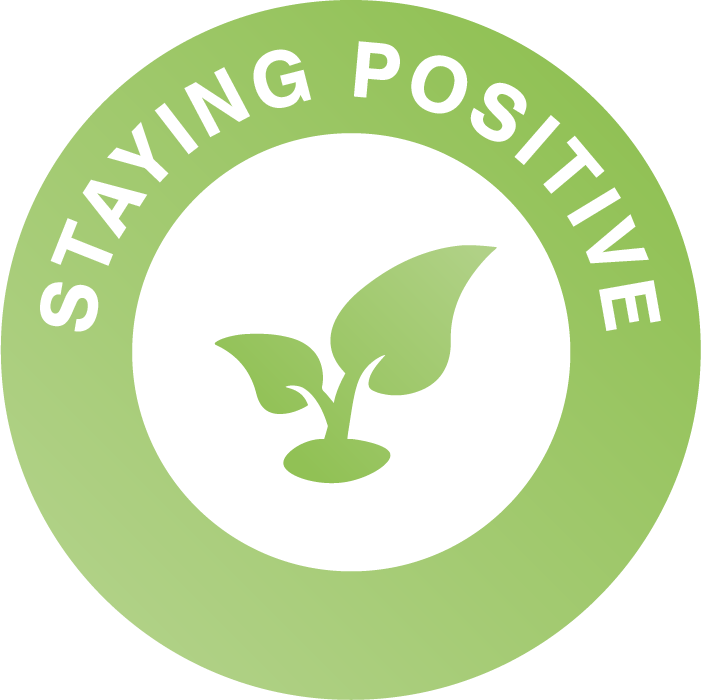 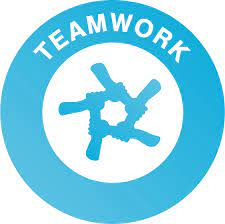 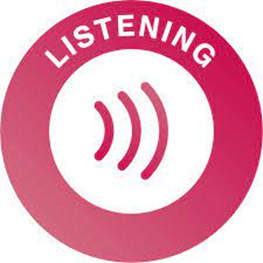 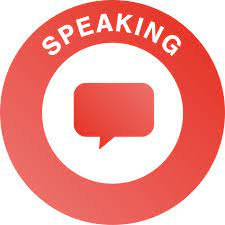 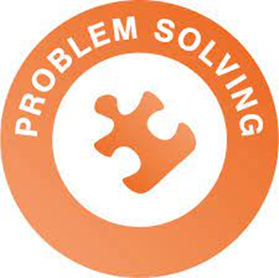 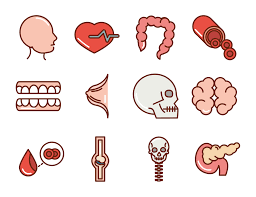 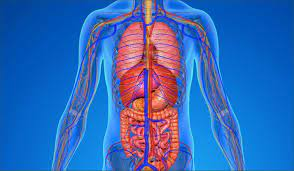 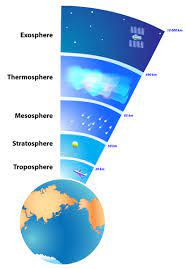 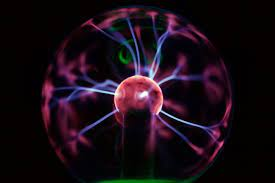 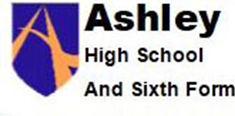 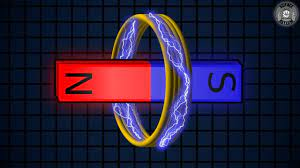 Health and Human Body
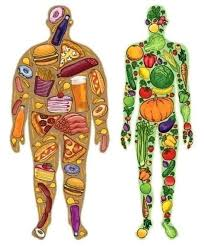 Earth’s Atmosphere
Electricity and Magnetism
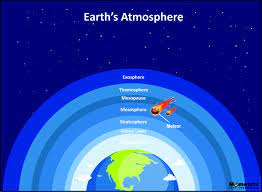 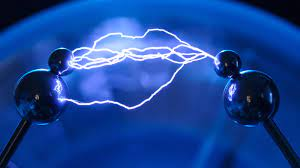 Half Term 1	Half Term 2	Half Term 3	Half Term 4	Half Term 5	Half Term 6
Science Year 8
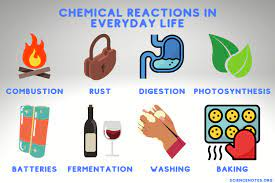 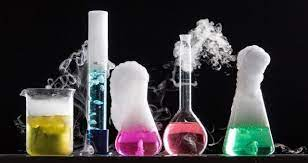 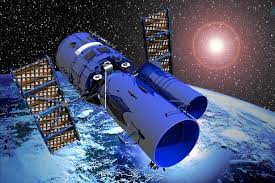 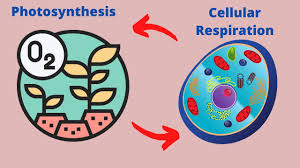 Space
Chemical Reactions
Respiration and Photosynthesis
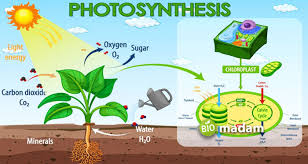 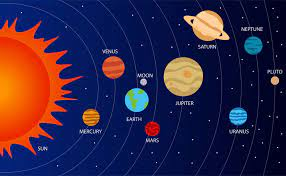 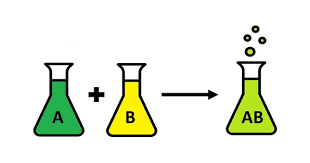 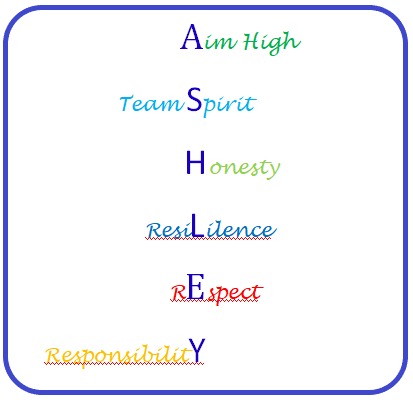 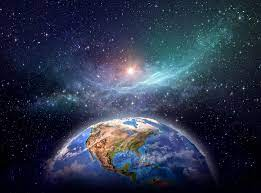 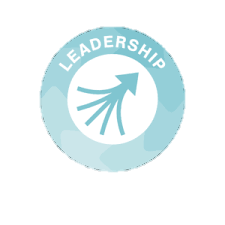 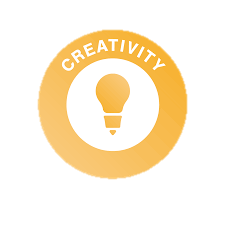 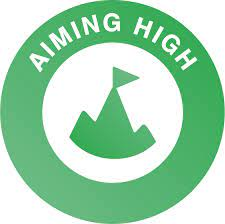 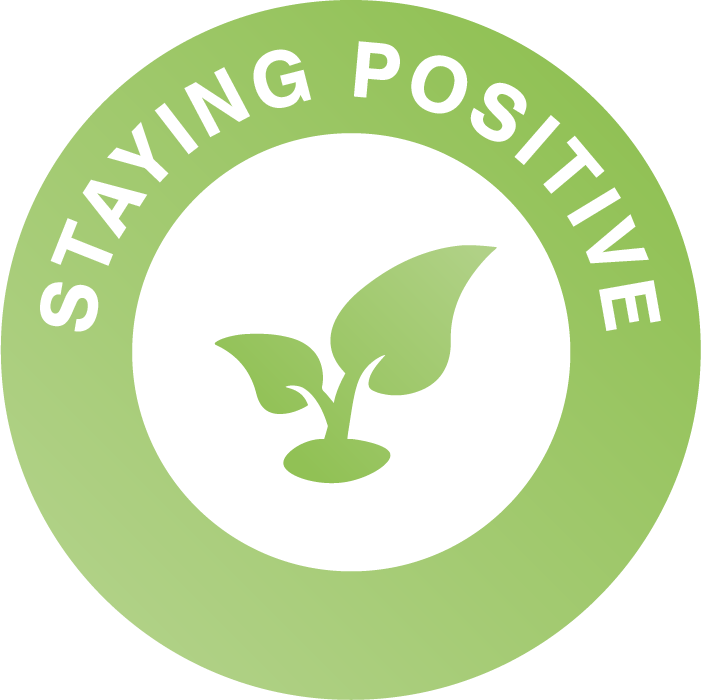 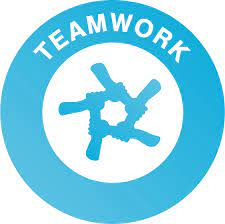 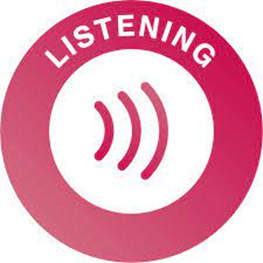 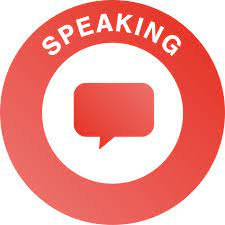 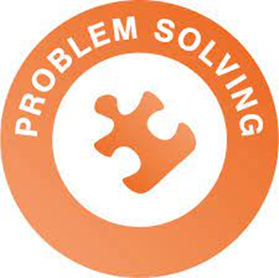 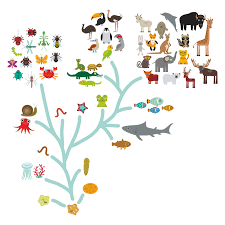 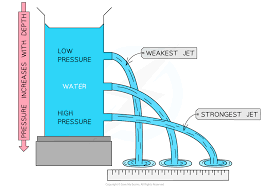 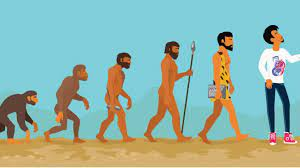 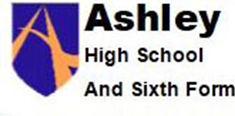 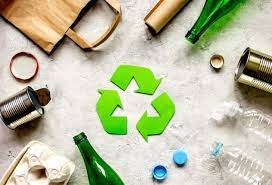 Materials and Recycling
Inheritance and Evolution
Motion and Pressure
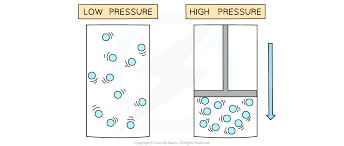 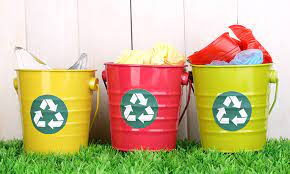 Half Term 1	Half Term 2	Half Term 3	Half Term 4	Half Term 5	Half Term 6
Science Year 9
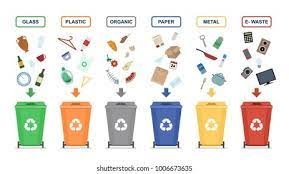 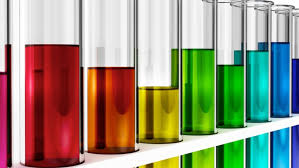 Acids and Alkalis
Ecosystems and Interdependence
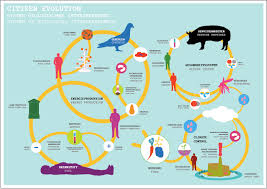 Waves
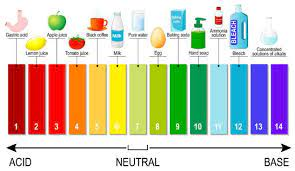 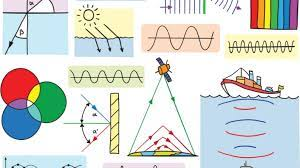 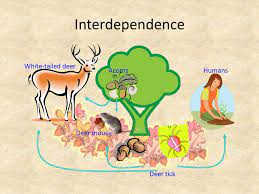 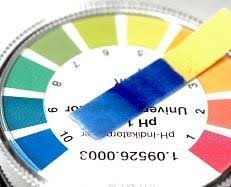 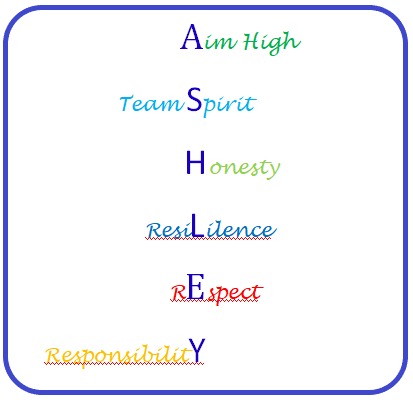 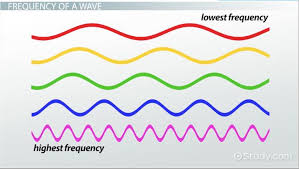 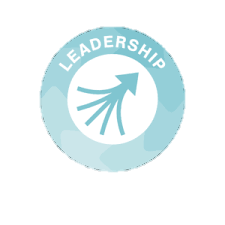 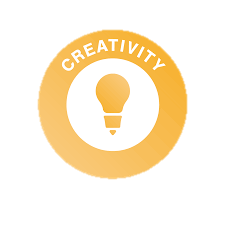 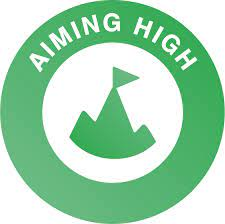 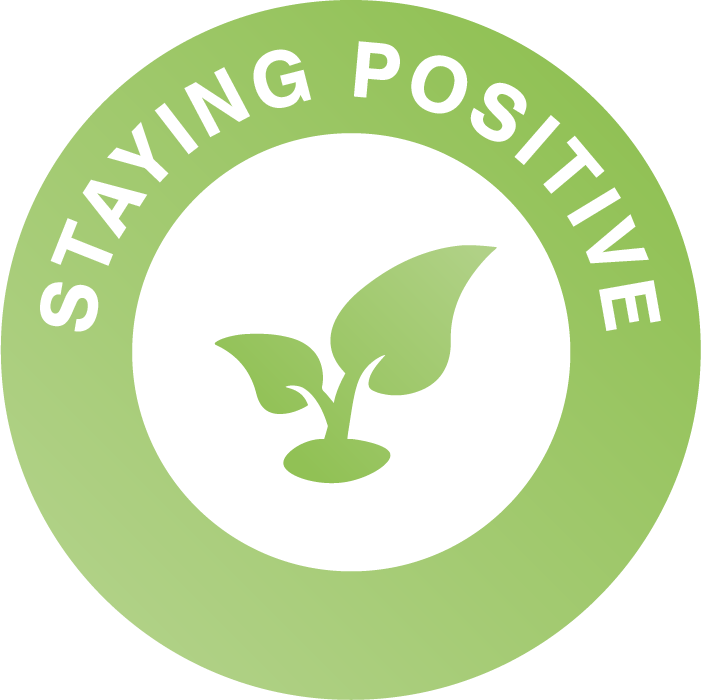 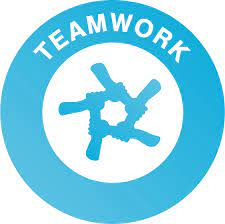 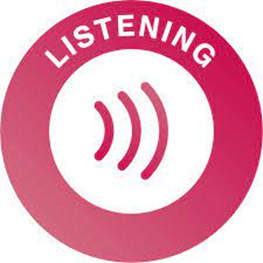 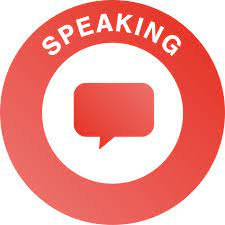 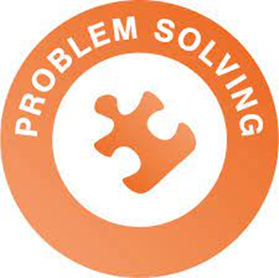